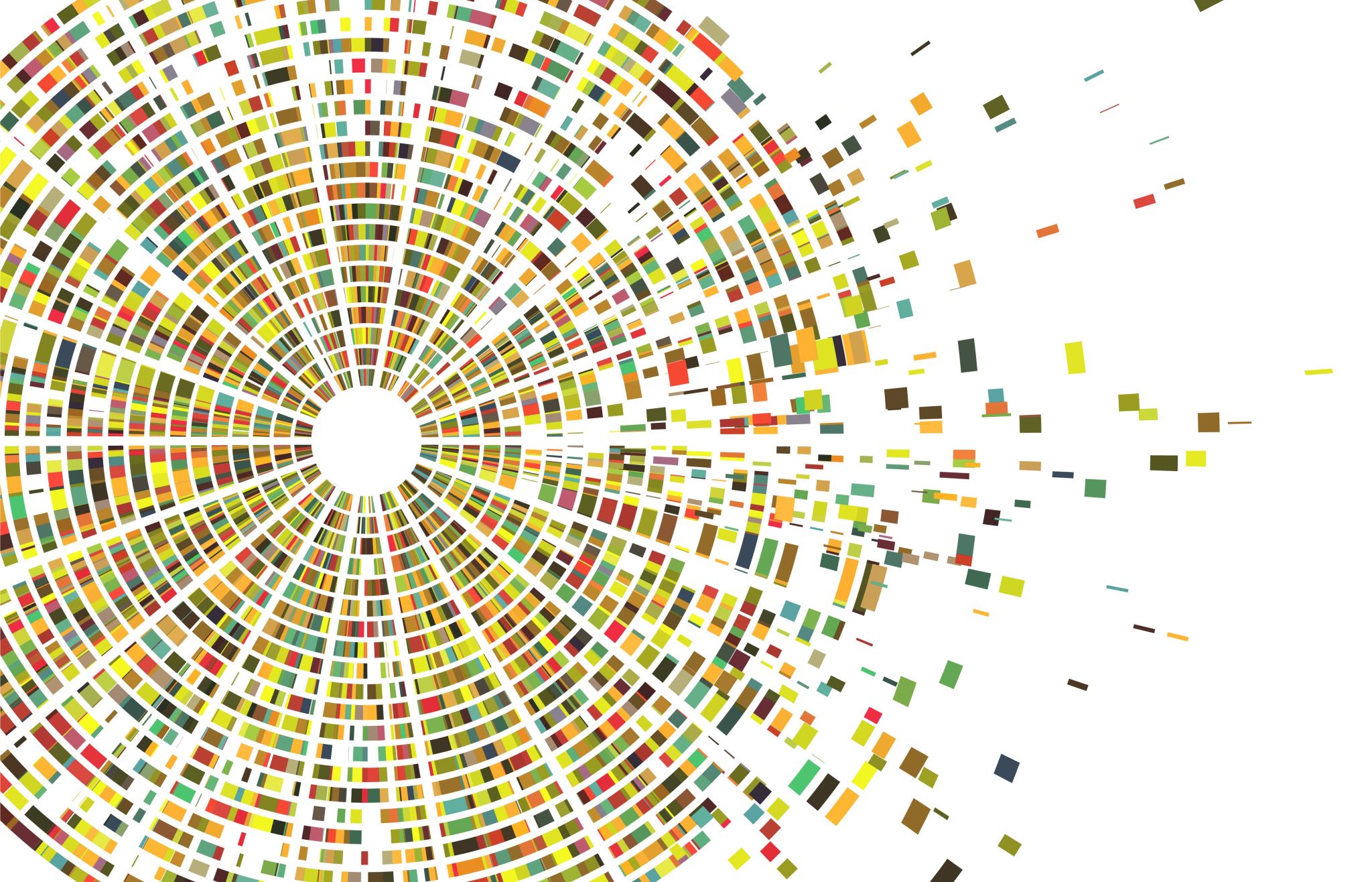 Die Wortarten
Kennen und unterscheiden
Landesbildungsserver B.W. – www.deutsch-bw.de
Welche Wortarten kennst du schon?
Durch das Spiel hast du vielleicht herausgefunden, dass du einige Wortarten noch nicht richtig unterscheiden kannst. 
Anhand dieser Präsentation kannst du dein Wissen über die einzelnen Wortarten auffrischen.
Landesbildungsserver B.W. – www.deutsch-bw.de
Das Substantiv / das Nomen
Das Substantiv, auch Nomen genannt, gehört zur großen Gruppe der Haupt- oder Namenwörter und bezeichnet Personen oder Dinge. 
Peter und sein Bruder spielen mit dem Ball im Garten.
Substantive (Nomen) haben entweder ein natürliches Geschlecht: die Frau - der Mann, die Schwester - der Bruder oder ein grammatisches Geschlecht:der Wagen, die Kutsche, das Auto.
Landesbildungsserver B.W. – www.deutsch-bw.de
Das Substantiv / das Nomen
Auch Verben oder Adjektive können zu Substantiven / Nomen gemacht warden: Man spricht dann von Substantivierungen / Nominalisierungen.:
Ich schwimme gerne. Jeden Donnerstag gehe ich zum Schwimmen.In der Schule arbeiten wir viel am Computer. Das Arbeiten am Computer macht uns allen Spaß.Das ist ein spannender Kriminalroman. Das Spannende an Kriminalromanen ist die Suche nach dem Täter.
Landesbildungsserver B.W. – www.deutsch-bw.de
Das Substantiv / das Nomen
Häufig steht vor einem Substantiv / Nomen ein Artikel. 
Die Hausaufgaben waren mal wieder viel zu schwer.Eine Schwalbe macht noch keinen Sommer.

 Weitere Informationen zu dieser Wortart findest du hier
Landesbildungsserver B.W. – www.deutsch-bw.de
Der Artikel
Man unterscheidet zwei Arten von Artikeln: den bestimmten und den unbestimmten Artikel. 
Der bestimmte Artikel
Der Lehrer hat gute Beispiele gebracht.Die Klassenarbeit war wieder viel zu schwer.Das Kind möchte spielen.
Der unbestimmte Artikel
Ein Junge baut ein Baumhaus. Eine Schulstunde kann manchmal sehr lang sein.Ein Kind ist in den Bach gefallen.
Landesbildungsserver B.W. – www.deutsch-bw.de
Der Artikel
Bestimmter oder unbestimmter Artikel? 
Vergleiche die folgenden Sätze: 
„Hol den Arzt." 
Der Arzt ist bekannt, man soll zum Beispiel den Hausarzt holen. 
„Hol einen Arzt." 
=> Hier geht es nicht um einen bestimmten Arzt. Sonntags muss zum Beispiel ein Arzt gerufen werden, der gerade Bereitschaftsdienst hat.
Landesbildungsserver B.W. – www.deutsch-bw.de
Der Artikel
Bestimmter oder unbestimmter Artikel? 
Peter: „Heute hat mich wieder ein Lehrer angeschnauzt." => irgendein Lehrer
Peter: „Heute hat mich wieder der Deutschlehrer angeschnauzt." 
=> Hier ist es ein bestimmter Lehrer, nämlich Peters Deutschlehrer gemeint.
Landesbildungsserver B.W. – www.deutsch-bw.de
Der Artikel
Manchmal wird auch kein Artikel verwendet.
Vergleiche die folgenden Sätze: 
"Ich finde Piercing blöd." 
=> Hier ist Piercing ganz allgemein gemeint. 
"Ich finde ein Zungenpiercing blöd." 
=> Hier ist nur eine Art von Piercing gemeint und nicht Piercing ganz allgemein.
"Ich finde das Piercing blöd." 
=> Hier ist das Piercing gemeint, das man gerade sieht.
Landesbildungsserver B.W. – www.deutsch-bw.de
Achtung Falle:
Der bestimmte Artikel kann auch ein Relativpronomen sein:Die [bestimmter Artikel] Klassenarbeit, die [Relativpronomen] wir heute geschrieben haben, war wieder viel zu schwer. 

Der unbestimmte Artikel kann auch ein Numerale (Zahlwort) sein:Ich möchte ein [Numerale] Nusshörnchen und zwei Berliner.
Landesbildungsserver B.W. – www.deutsch-bw.de
Die Deklination des Artikels
Der Artikel richtet sich in Genus (Geschlecht), Numerus (Einzahl, Mehrzahl) und Kasus (1. bis 4. Fall) nach dem Substantiv/Nomen, das er begleitet. 
Das Fahrrad des Kindes ist kaputt.Der Mann will dem Kind helfen.
Wir schreiben jetzt ein Diktat.Peter hat eine schwere Grippe.Er kam wegen eines Fahrfehlers von der Straße ab.
Landesbildungsserver B.W. – www.deutsch-bw.de
Das Adjektiv
Das Adjektiv gibt nähere Informationen zu dem Substantiv / Nomen, auf das es sich bezieht. 
Ich lese gerade ein spannendes Buch.Mit seiner neuen digitalen Kamera macht er wunderschöne Bilder.
Landesbildungsserver B.W. – www.deutsch-bw.de
Das Adjektiv
Mit Adjektiven können wir etwas anschaulich und lebendig machen. 

Der Junge ging in den Raum und schaute sich um.

Der kleine Junge ging langsam in den großen, dunklen Raum und schaute sich ängstlich um.
 
Der kleine Junge ging schnell in den großen, hellen Raum und schaute sich neugierig um.
Landesbildungsserver B.W. – www.deutsch-bw.de
Das Adjektiv
Das Adjektiv kann aber auch als Adverb nähere Informationen zu einem Verb geben, auf das es sich bezieht. 

Lisa hat eine schöne Schrift. (Adjektiv)
Sie schreibt schön. (Adverb)

Wenn sich das Adjektiv auf ein Verb bezieht, wird es nicht dekliniert.
Landesbildungsserver B.W. – www.deutsch-bw.de
Das Adjektiv
Mit Adjektiven können wir Nomen näher beschreiben (deskriptives Adjektiv)

ein rotes Autoein heißer Tagein starker Wind

oder werten (evaluatives Adjektiv)

ein guter Aufsatzein schöner Tagein schlechtes Bild

Adjektive lassen sich steigern.
Landesbildungsserver B.W. – www.deutsch-bw.de
Das Adjektiv
Adjektive lassen sich steigern.




Farbadjektive kann man nicht steigern. Blau kann nicht "blauer" werden, wir können es aber hellblau, dunkelblau, tiefblau machen.
Landesbildungsserver B.W. – www.deutsch-bw.de
Prima, du hast nun drei Wortarten wiederholt
Mach eine kleine Pause und sie dir die Präsentation nach der Pause noch einmal an.
Danach kannst du die Übungen zu den Wortarten dieser Präsentation machen. Trage den Lernfortschritt in deinen Arbeitsplan ein.
Nach einer weiteren Pause kannst du dich weiteren Wortarten zuwenden.
Landesbildungsserver B.W. – www.deutsch-bw.de